2023-2025 оқу жылындағы аудандық, қалалық, республикалық, халықаралық пәндік олимпиадалар, жобалар, олимпиадалар МОНИТОРИНГІСІ
Астана 2024
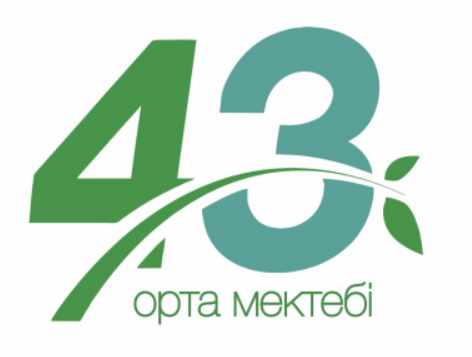 Аманжол Азиз, 10 «Ә»
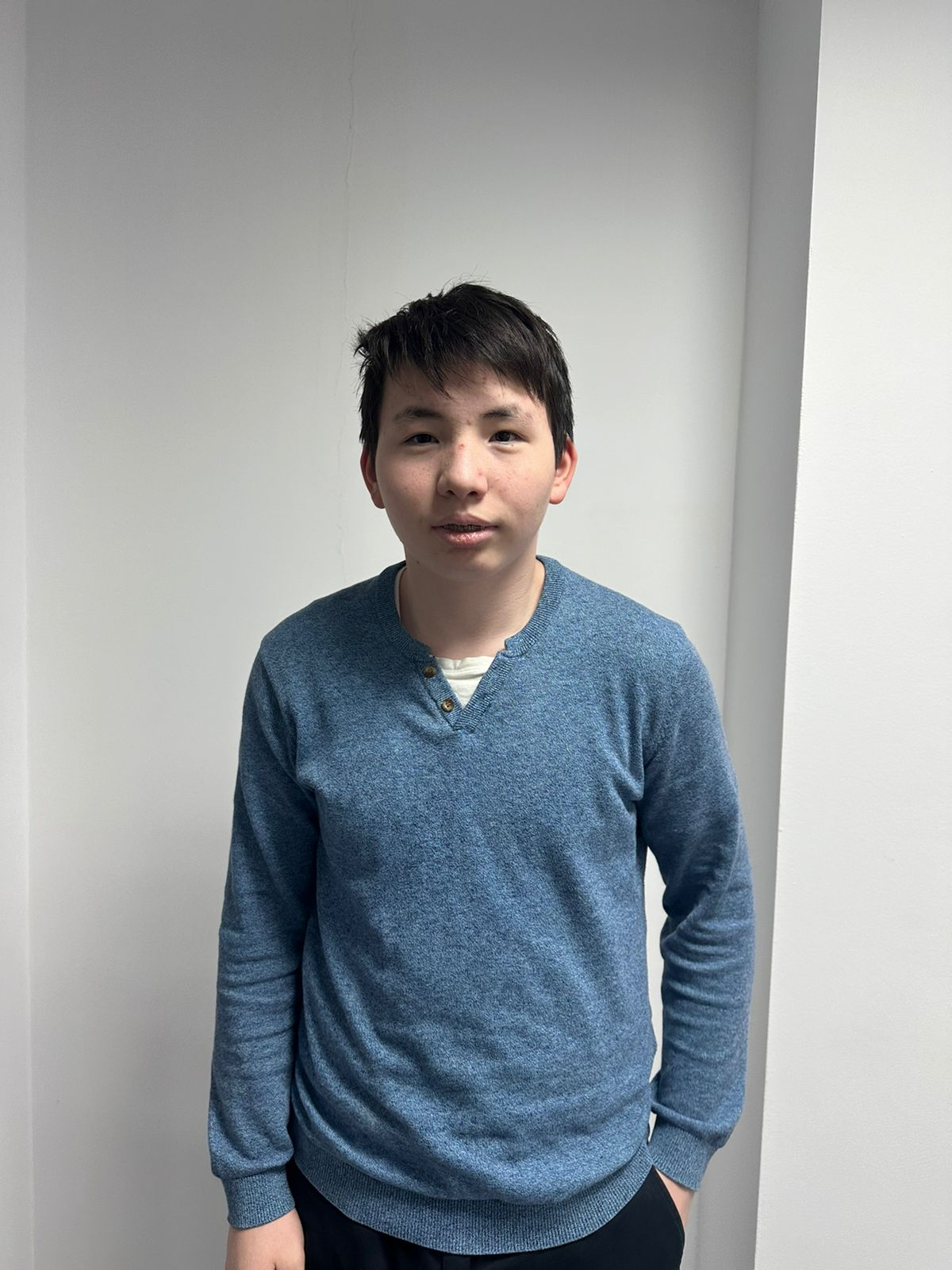 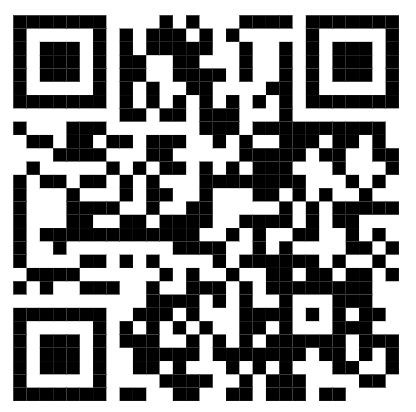 https://idm.in/2mNzjsY
Қалалық кезең. Астана. 04.12.2024
"Алтын  түлек"математика пәнінен республикалық олимпиада
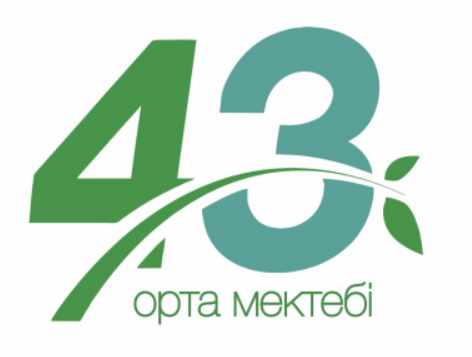 Арстан Жайна , 10 «A»
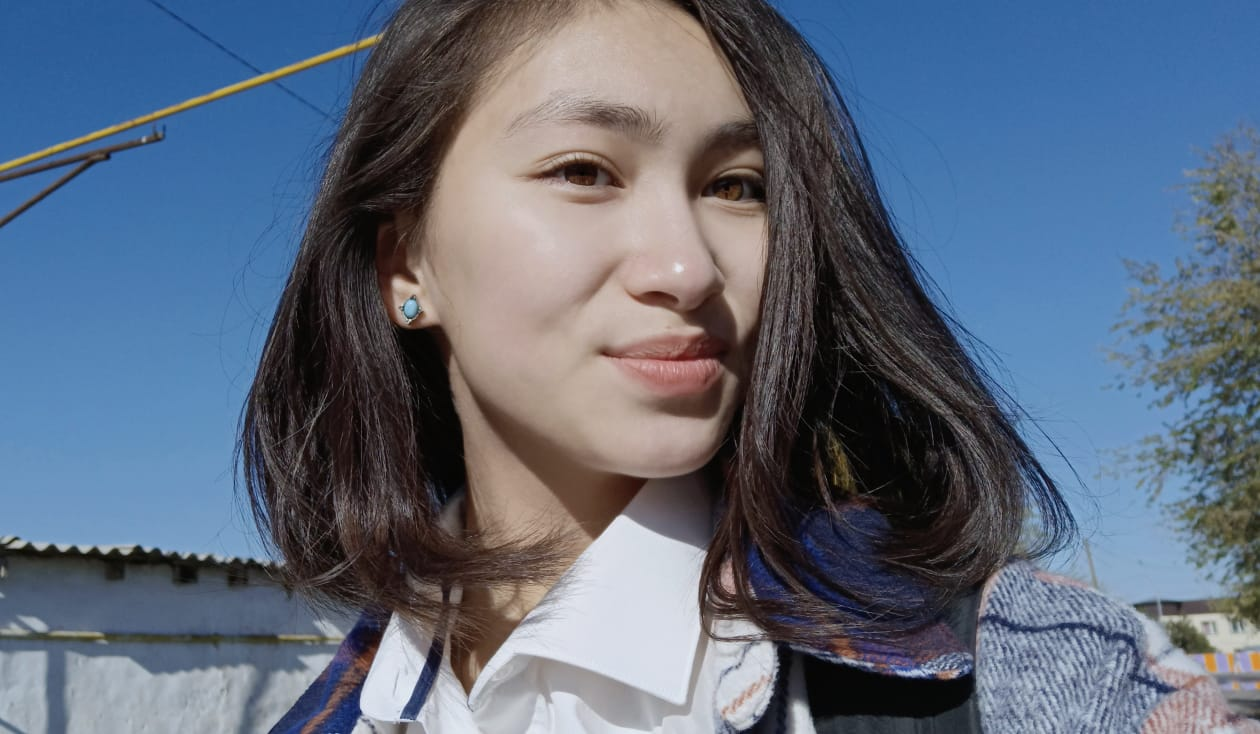 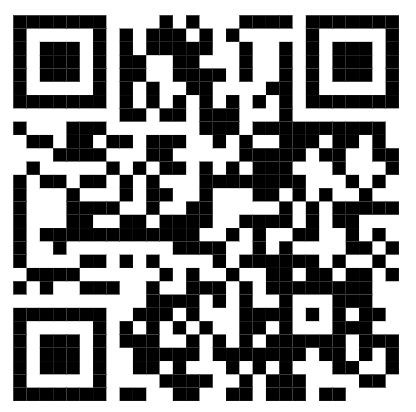 https://idm.in/2mNzjsY
Аудандық кезең. Астана. 04.12.2024
9-11 сыныптар  арасындағы  пәндік  олимпиада аудандық кезең (биология)
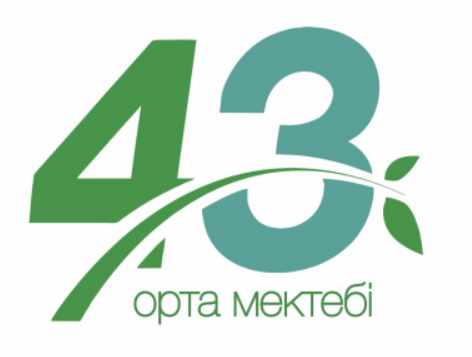 Жанаева Мадина, 9 «Ә»
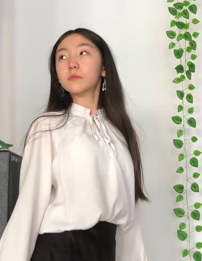 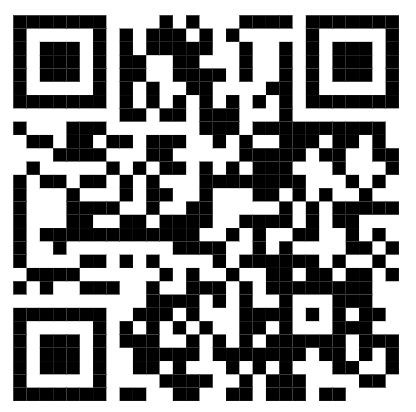 https://idm.in/2mNzjsY
9-11 сыныптар  арасындағы  пәндік  олимпиада  аудандық кезең (ағылшын тілі)
Аудандық кезең, Астана. 05.12.2024
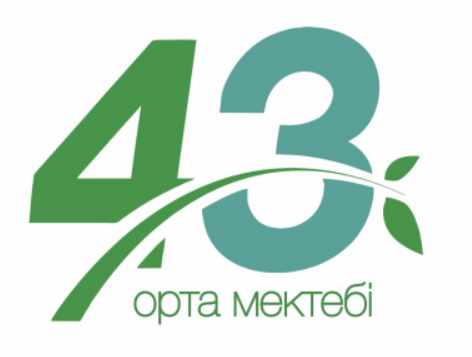 Жапар Гүлғазира , 9 «Ә»
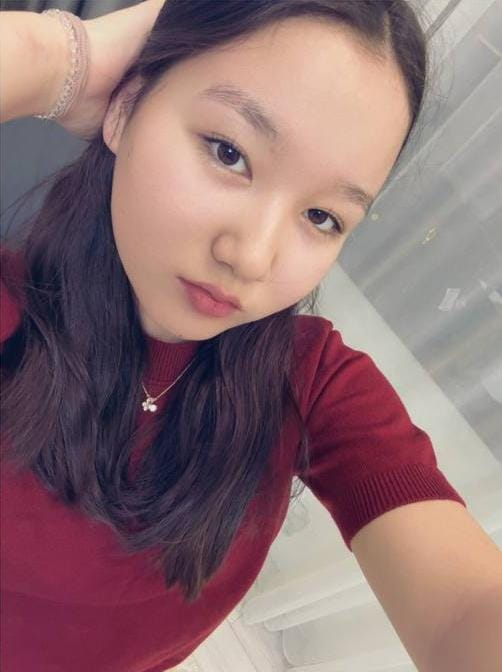 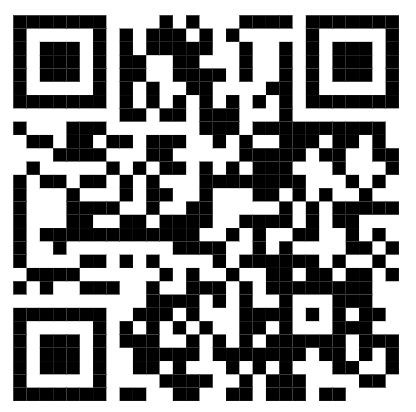 https://idm.in/2mNzjsY
9-11 сыныптар  арасындағы  пәндік  олимпиада (қазақ тілі орыс әдебиеті)
Аудандық кезең. Астана. 05.12.2024
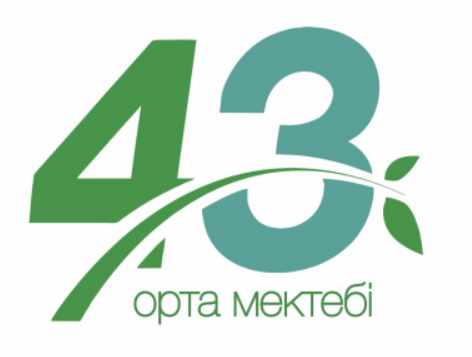 Тургун Мухамедали 8 «Ә»
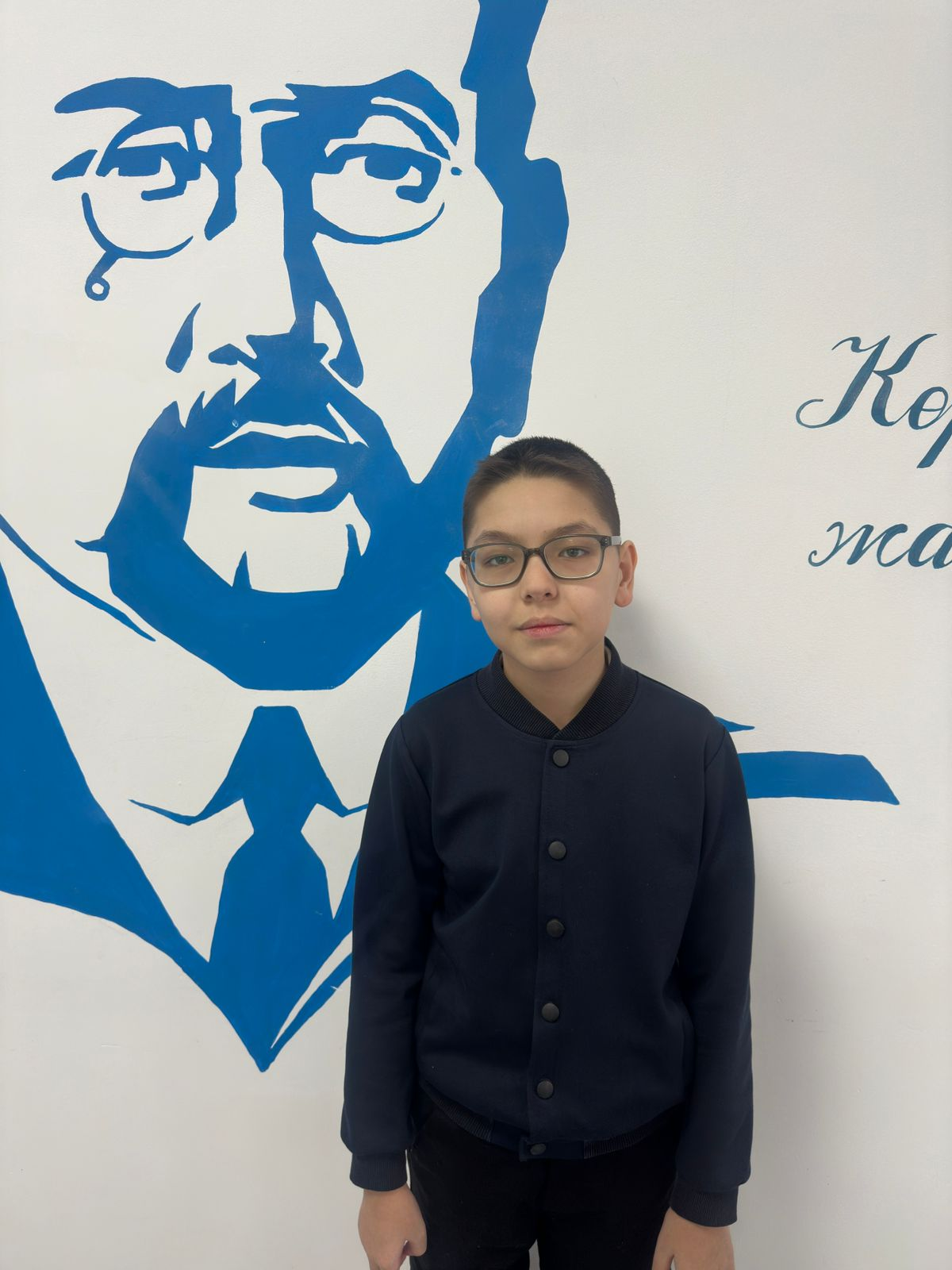 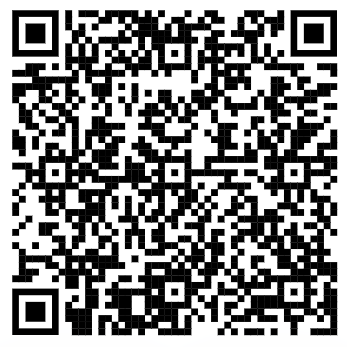 https://idm.in/2mNzjsY
7-8 сыныптар арасындағы пәндік  олимпиада (ағылшын  тілі)
. 	Аудандық кезең. Астана. 10.12 2024
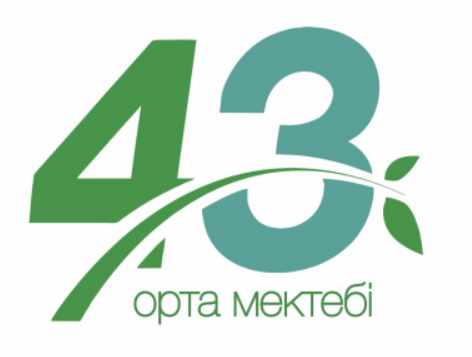 Кусаинова Айгерим 7 «Б»
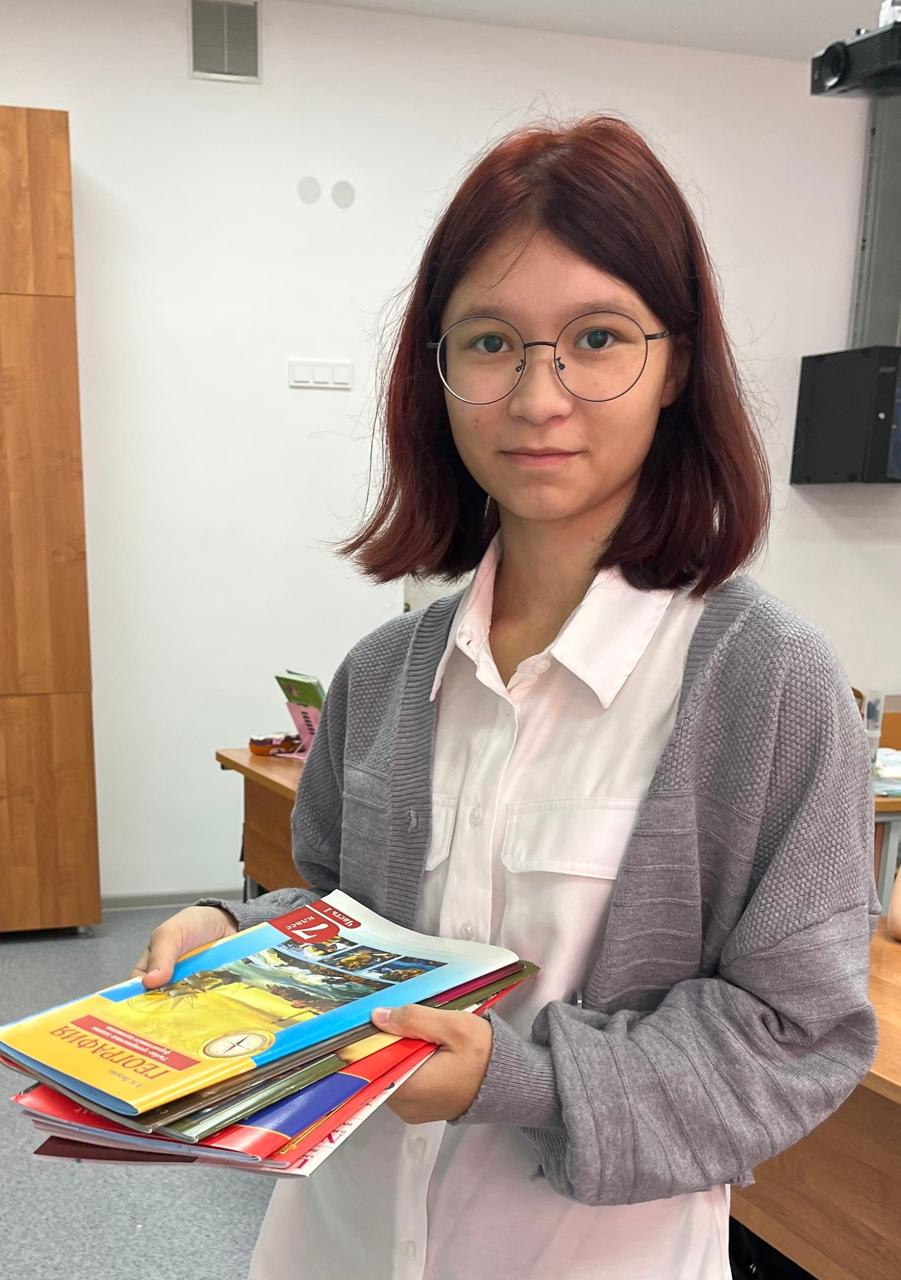 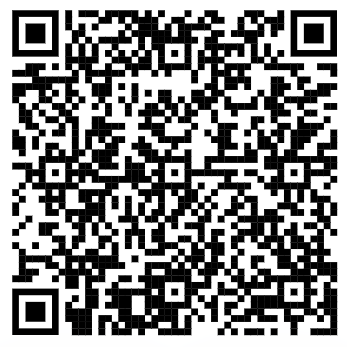 https://idm.in/2mNzjsY
7-8 сыныптар арасындағы пәндік  олимпиада (ағылшын  тілі)
. 	Аудандық кезең. Астана. 09.12 2024
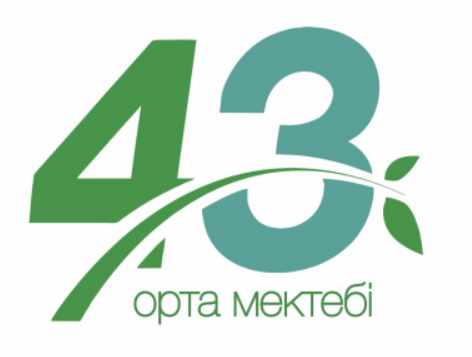 Таубай Ерали 7 «А»
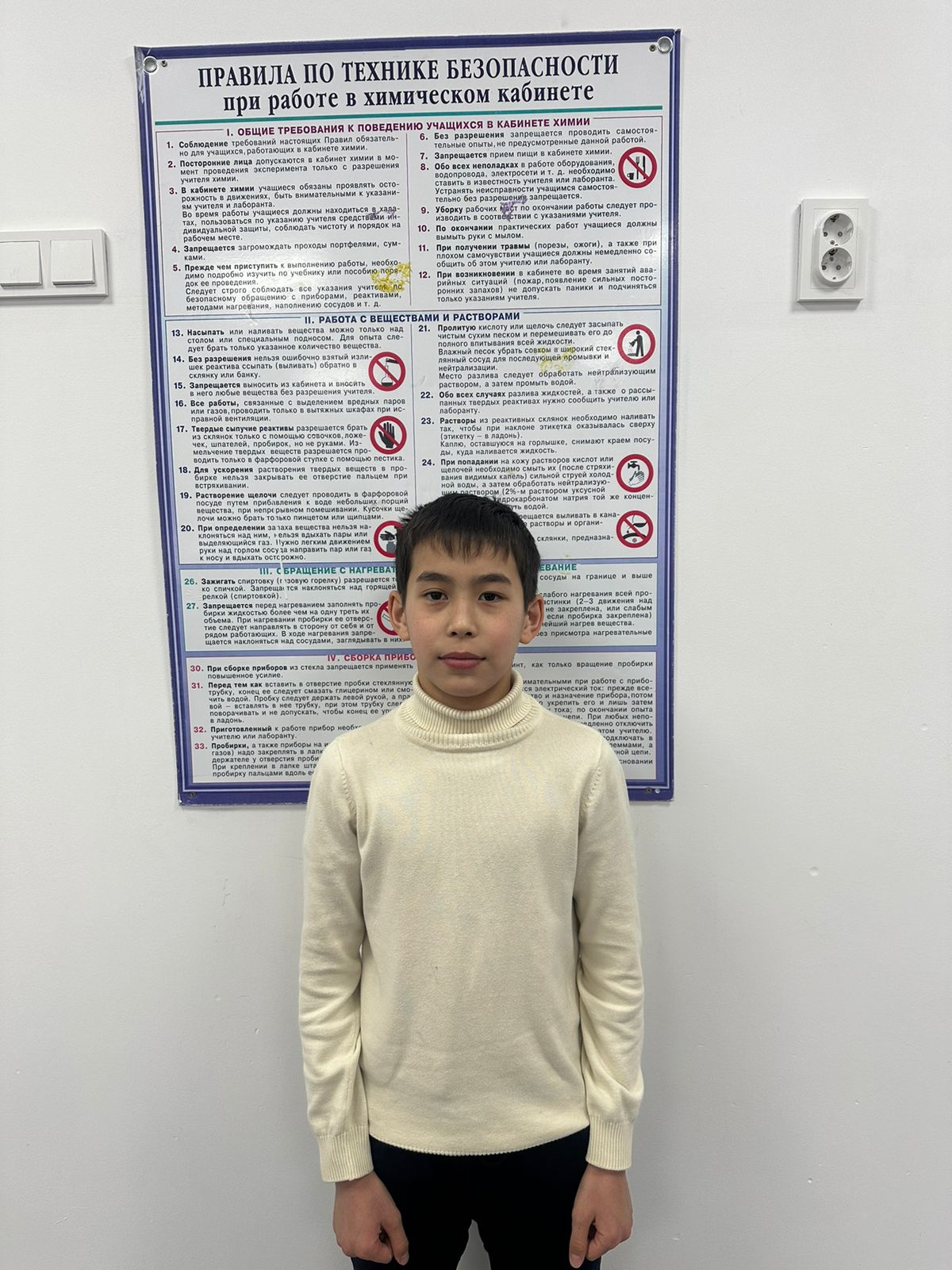 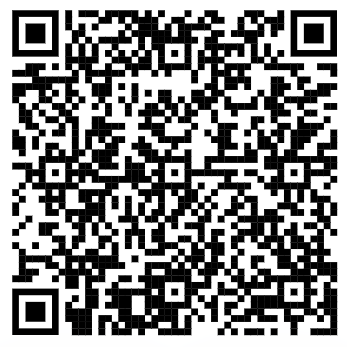 https://idm.in/2mNzjsY
7-8 сыныптар арасындағы пәндік  олимпиада (ағылшын  тілі)
. 	Аудандық кезең. Астана. 10.12 2024
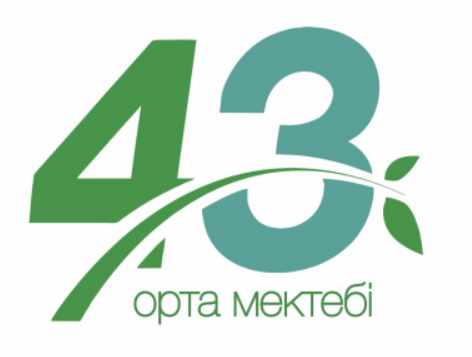 Илюшенко Ярослава,  5 «А»
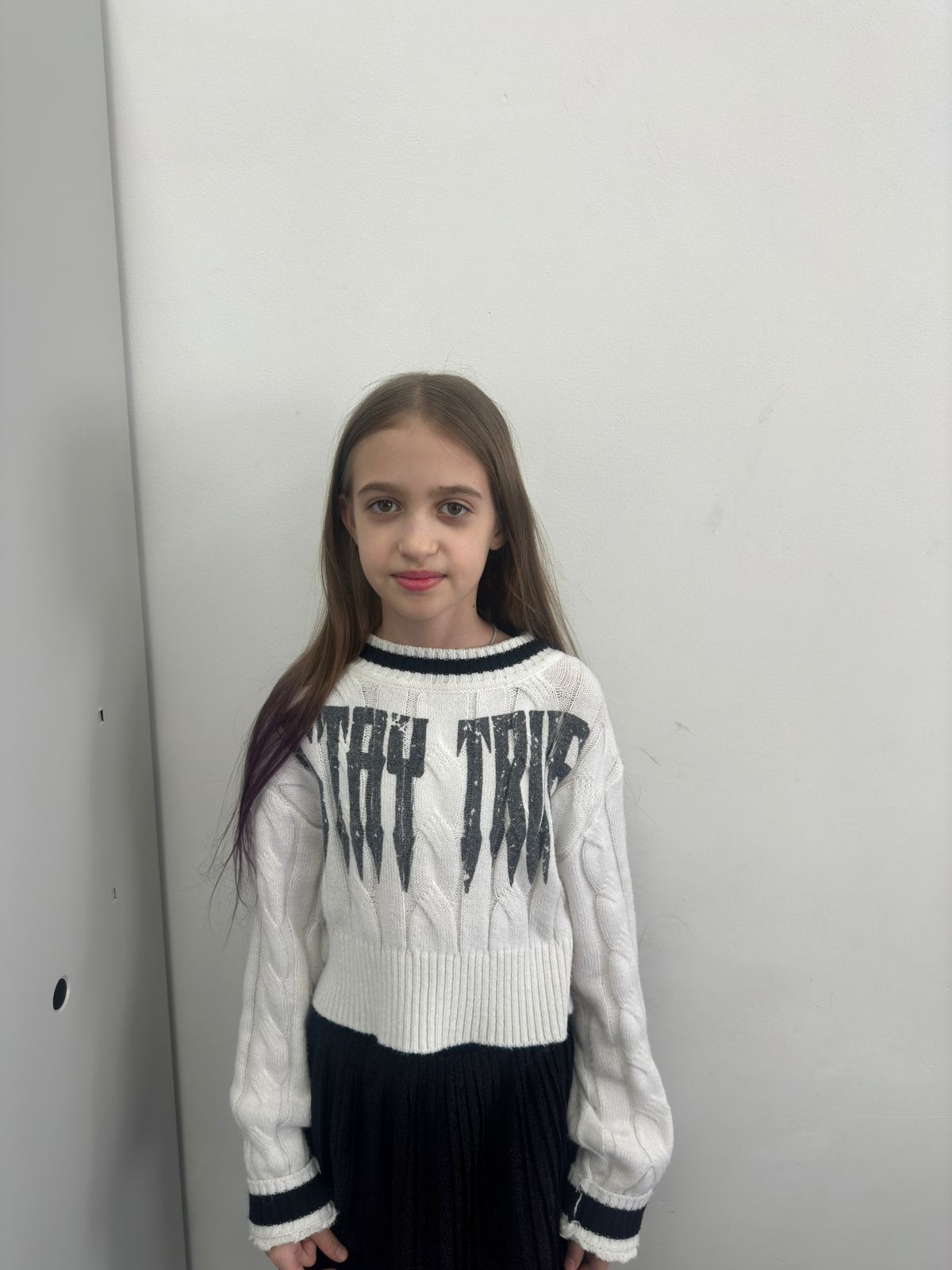 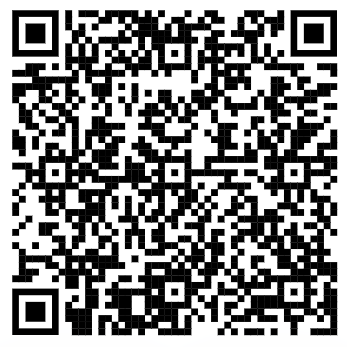 https://idm.in/2mNzjsY
5-6 сыныптар  арасындағы  пәндік  олимпиада  аудандық кезең орыс  тілі)
. 	Аудандық деңгей. Астана. 14 11 2024
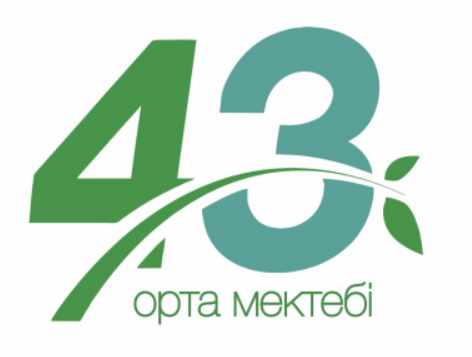 Нұрлан Арыслан , 5 «Б»
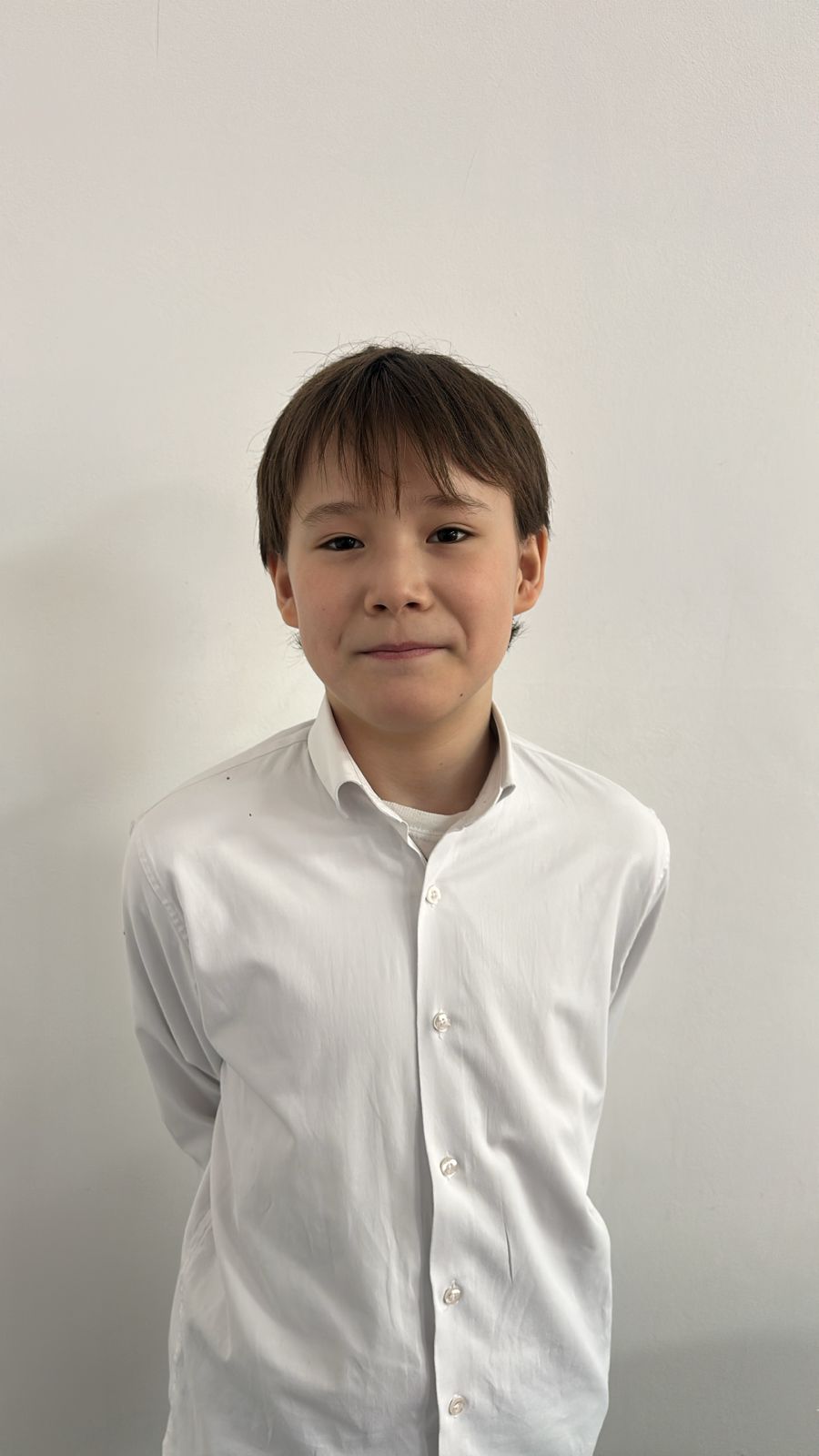 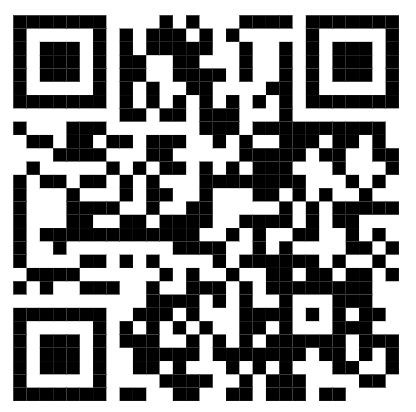 https://idm.in/2mNzjsY
"Алтын сақа»  математика пәнінен республикалық олимпиада
Аудандық деңгей. Астана.
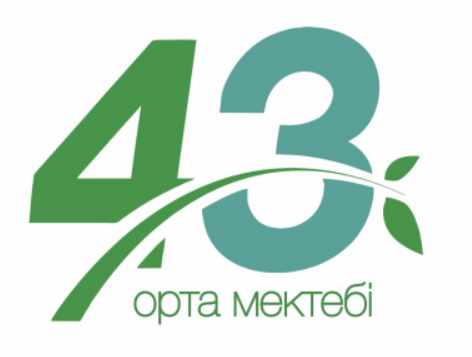 Бағдағұл Айлан, 4 "Ә" сынып
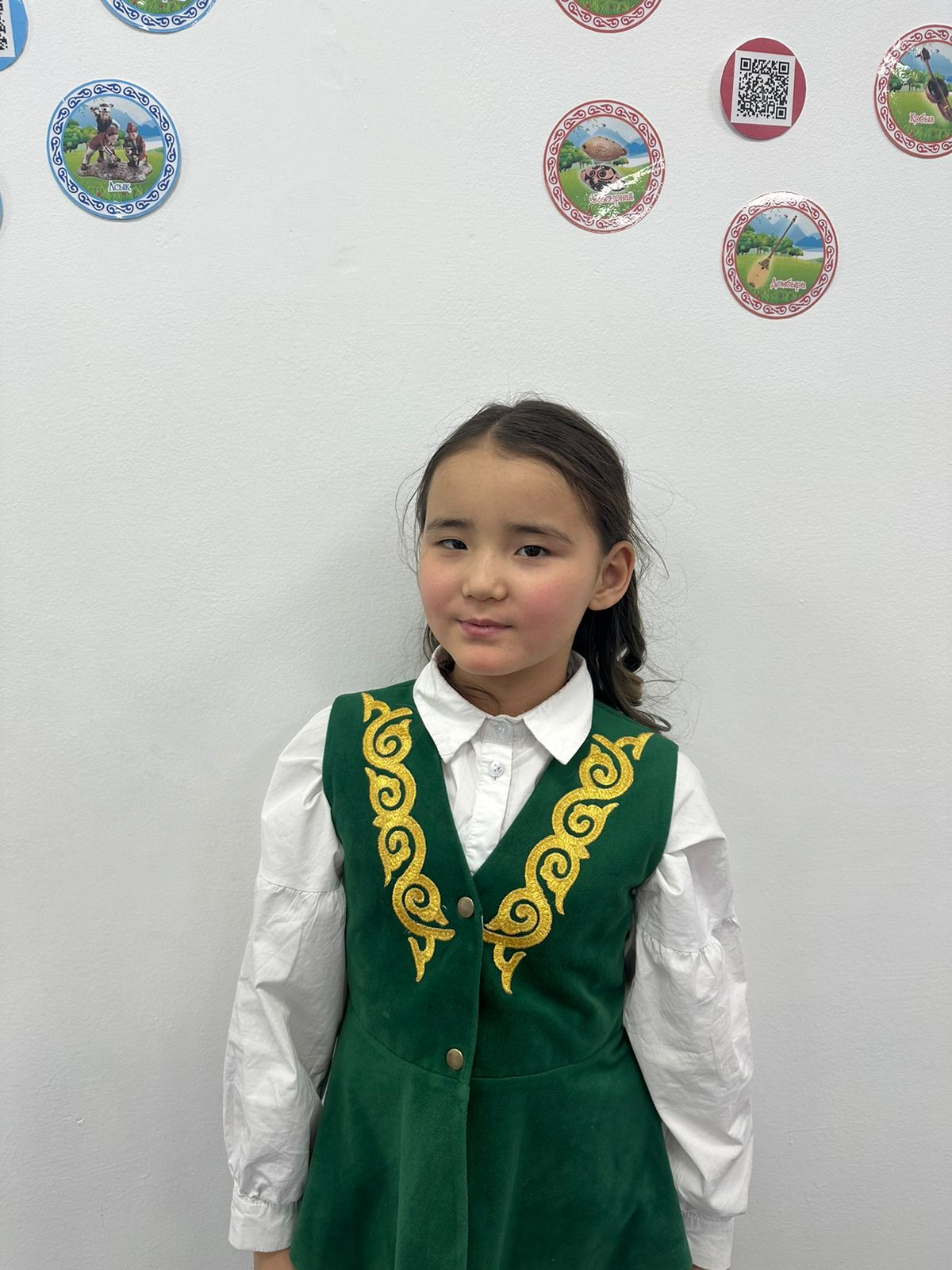 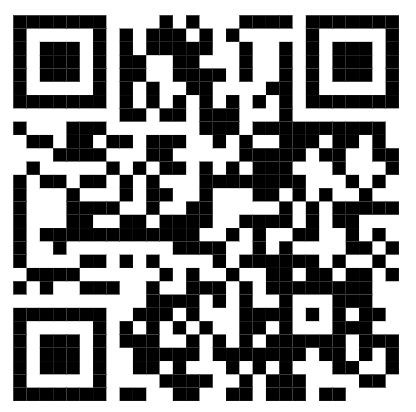 https://idm.in/2mNzjsY
Қалалық  деңгей. Астана. 14.12.2024
21.12.2024
"Зерде" Республикалық жобалар байқауы (2-7 сыныптар)
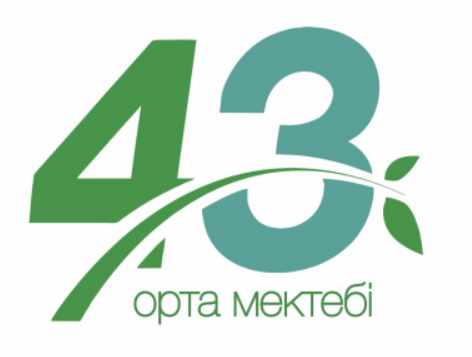 Лопатинский Ярослав, 7 «А" класс
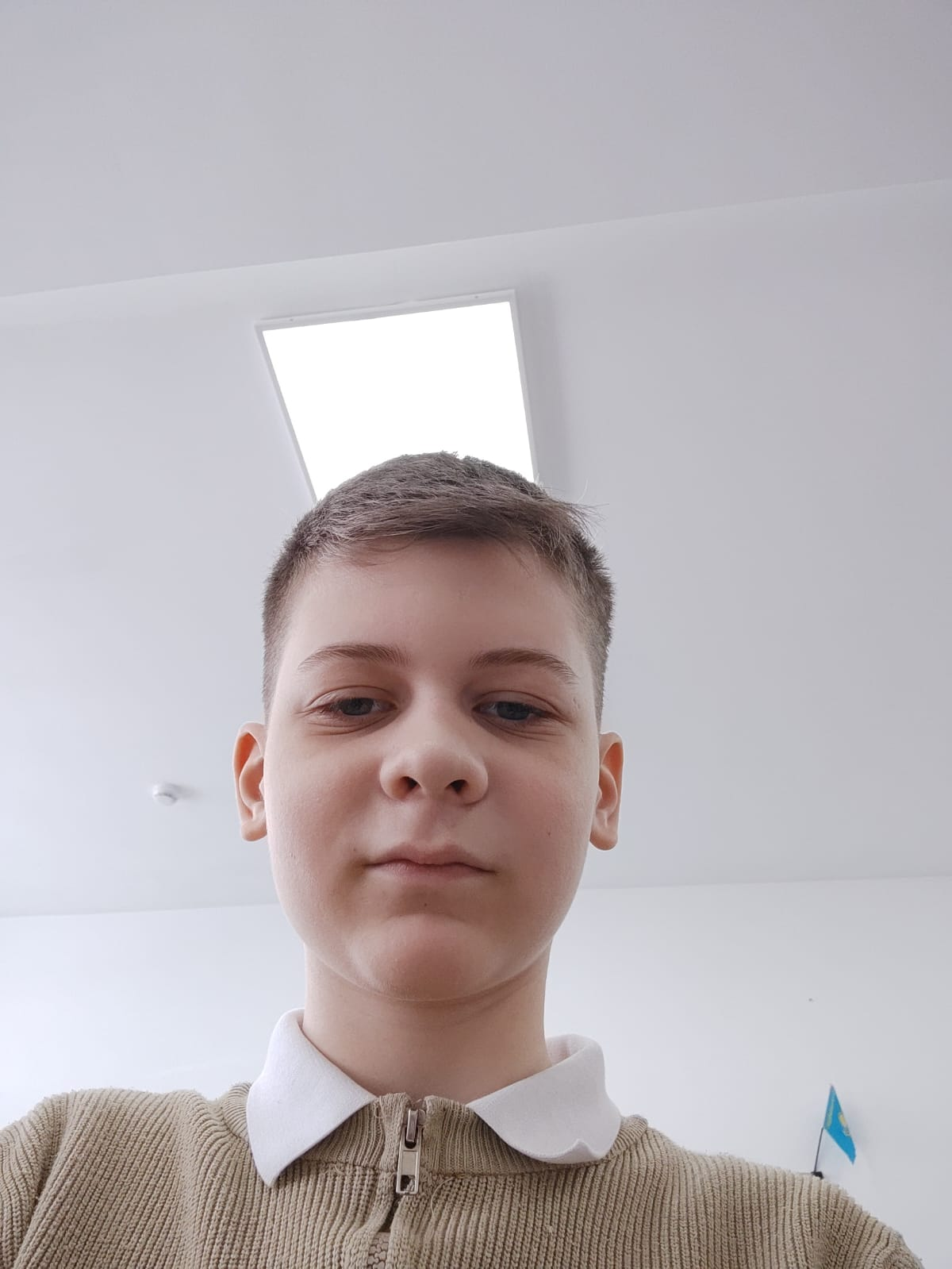 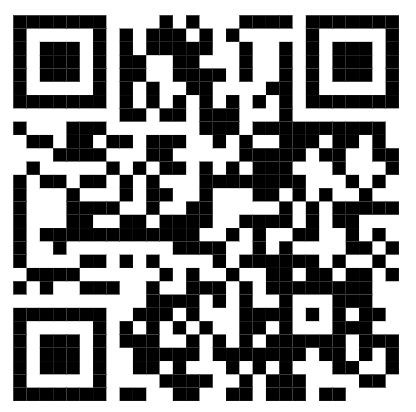 https://idm.in/2mNzjsY
Қалалық  деңгей. Астана. 14.12.2024
21.12.2024
"Зерде" Республикалық жобалар байқауы (2-7 сыныптар)
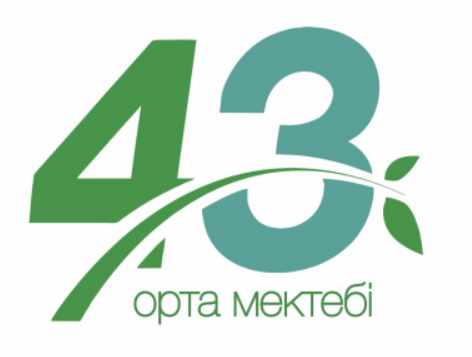 Сәденов Мирас, 6 «Ә»
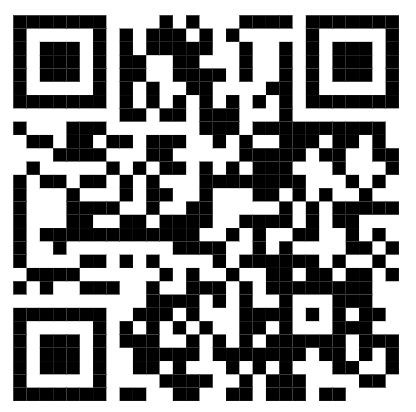 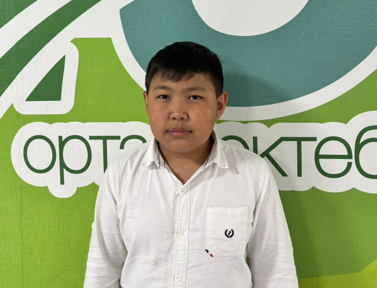 ?
https://idm.in/2mNzjsY
Қалалық "Қадыр Мырза Әлі оқулары"
Рүстемова Б.М.. Астана. 22.01.2024
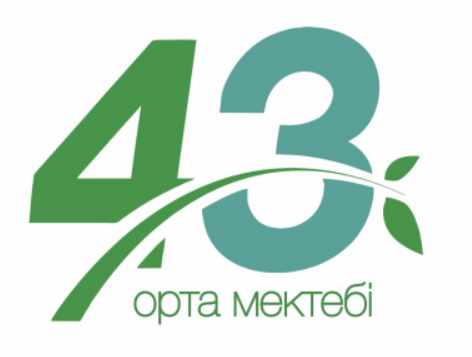 Барысбек Дильназ 6 «Ә»
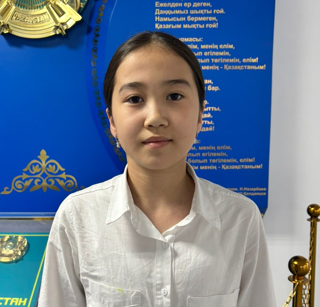 ?
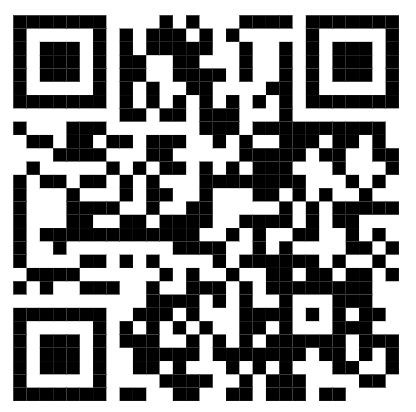 https://idm.in/2mNzjsY
Республикалық "Мұқағали оқулары" атты көркемсөз оқу байқаулары (қашықтық); «Экопроект -2025» қалалық жоба байқауы. Грамота
Рүстемова Б.М. Астана. 22.01.2024
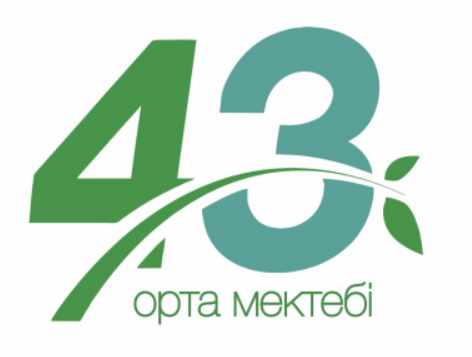 Ягофаров Ильяс, 6 «Б»
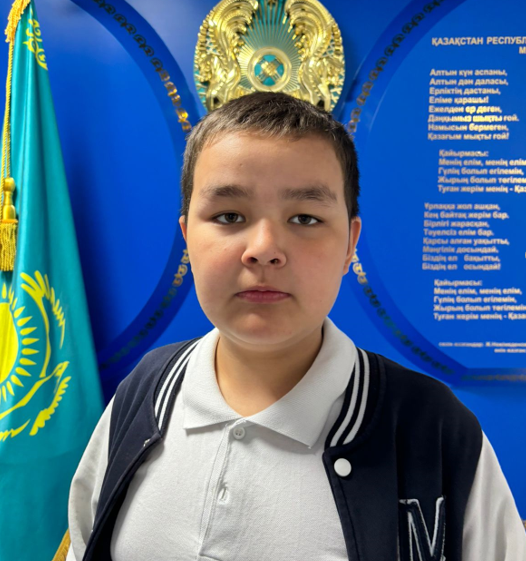 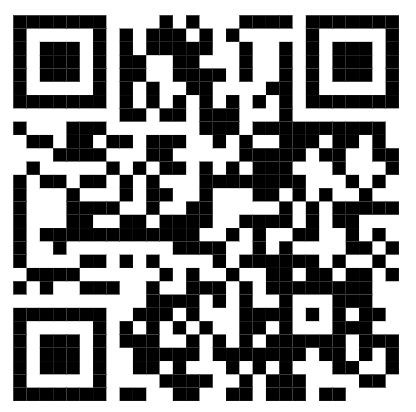 https://idm.in/2mNzjsY
5-6 сыныптар  арасындағы  пәндік  олимпиада  аудандық кезең
Абищаев С.Ж. Астана. 01.02.2024
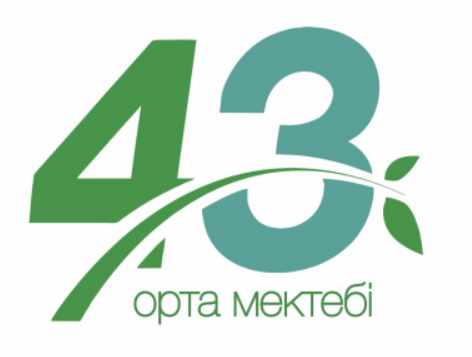 Сардарбеков Сұлтан, 6 «Б»
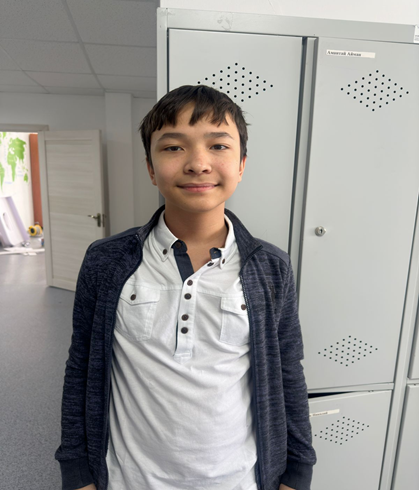 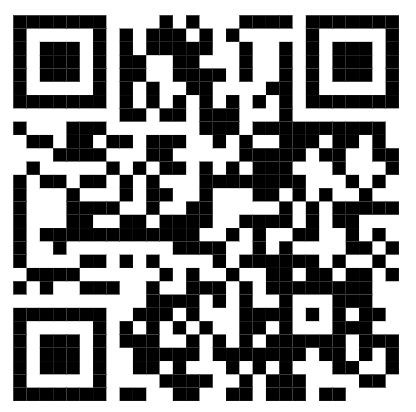 https://idm.in/2mNzjsY
"Алтын сақа»  математика пәнінен республикалық олимпиада
Аудандық деңгей. Астана.